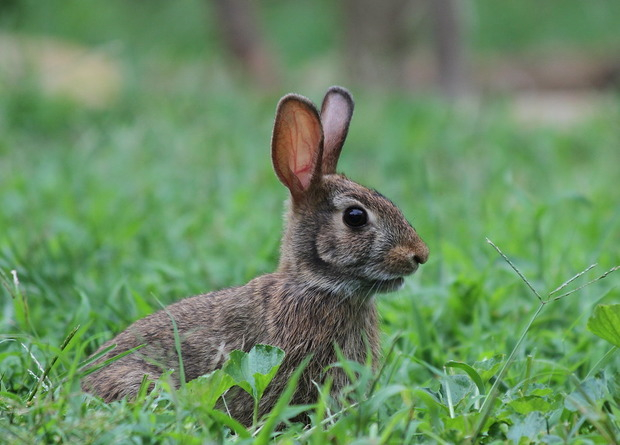 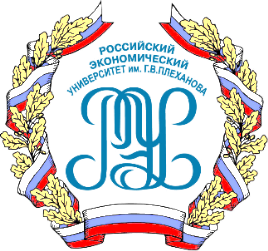 МИНИСТЕРСТВО НАУКИ И ВЫСШЕГО ОБРАЗОВАНИЯ РОССИЙСКОЙ ФЕДЕРАЦИИ
Федеральное государственное бюджетное образовательное учреждение высшего образования
«Российский экономический университет имени Г.В.  Плеханова»
Краснодарский филиал РЭУ им. Г.В. Плеханова
ПРОЕКТ КРОЛИКОВОДЧЕСКАЯ ФЕРМА
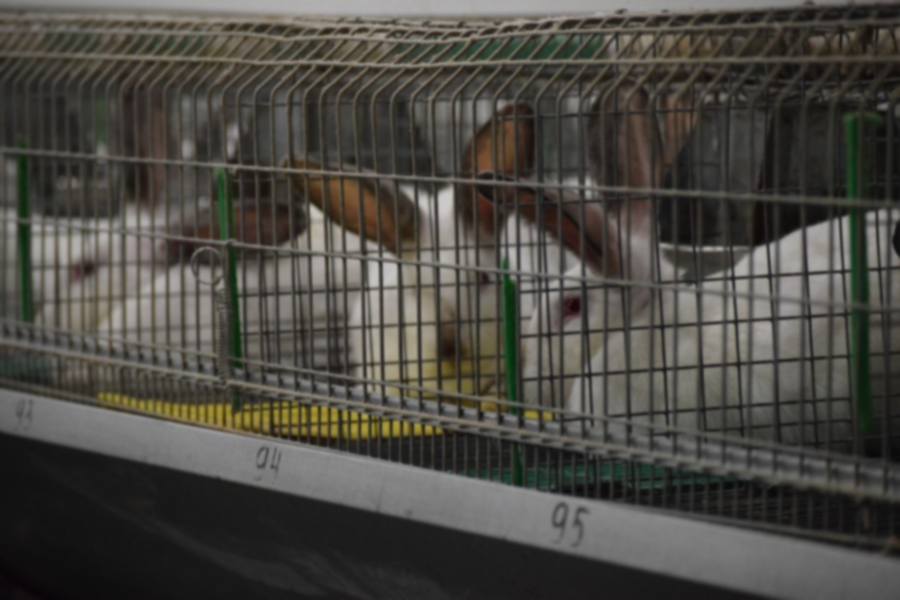 СУТЬ ПРОЕКТА
СОЗДАНИЕ ПРОЕКТА
АКТУАЛЬНОСТЬ ПРОЕКТА
СЕГМЕНТ РЫНКА
2
Настоящий проект предусматривает реализацию инвестиционных мероприятий по реконструкции и модернизации свинофермы, расположенной в Красноармейском районе Краснодарского края, в кролиководческую ферму и мясохладобойню. Ежегодный объем выращивания кроликов после завершения запланированных мероприятий составит 533 300 голов
Проект предполагает разработку новой технологии выращивания кроликов в промышленных масштабах и последующее создание на ее основе кролиководческого комплекса для получения мясной диетической продукции
3
АКТУАЛЬНОСТЬ ПРОЕКТА
Проект реконструкции и модернизации кролиководческой фермы и мясохладобойни обусловлен актуальностью выращивания кроликов в промышленных масштабах. Это подтверждается результатами анализа социально-экономической ситуации региона в целом и конкретно рассматриваемой отрасли животноводства.
НА СЕГОДНЯШНИЙ ДЕНЬ ОТМЕЧАЮТСЯ СЛЕДУЮЩИЕ ТЕНДЕНЦИИ
высокая инвестиционная привлекательность рассматриваемого направления животноводства, позволяющего получать качественную продукцию при относительно невысоких затратах на ее производство;
высокая степень импортозависимости данного направления отрасли – объем импорта кроликов в РФ оценивается на уровне до 80%.
увеличение спроса на мясо кроликов со стороны покупателей
4
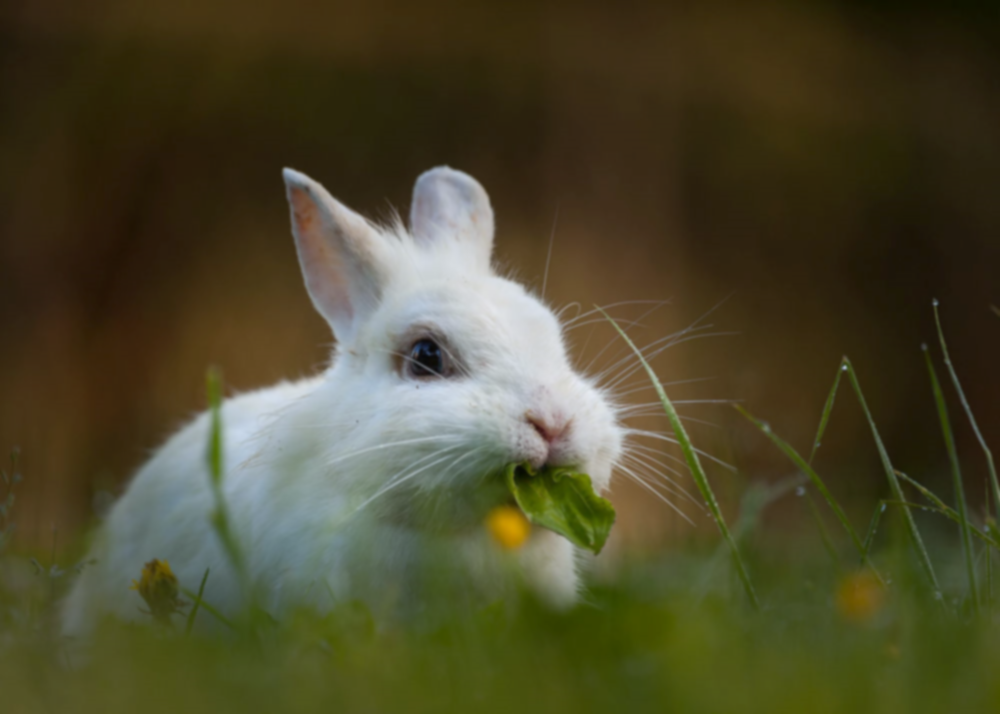 Технология предусматривает искусственное осеменение животных, кормление их кормосмесями, обогащёнными фосфолипидными продуктами и белково-липидными смесями, и содержание в специальных условиях, направленных на ускорение процесса получения товарного молодняка
5
Схема расположения зданий фермы
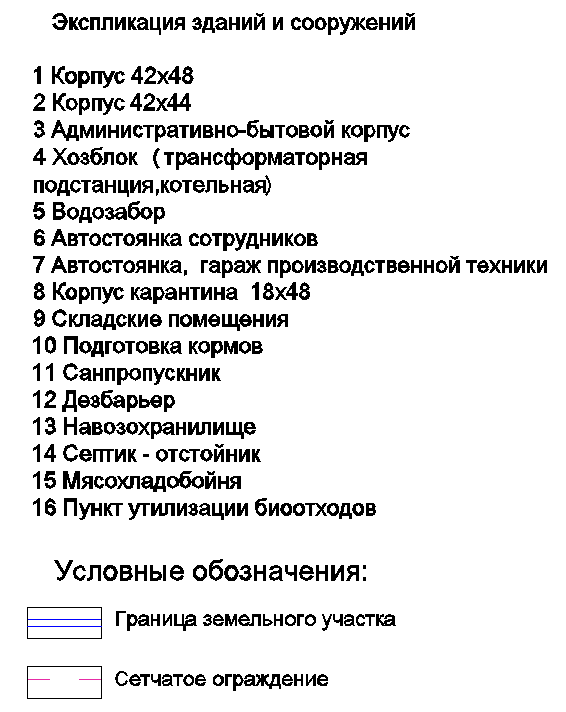 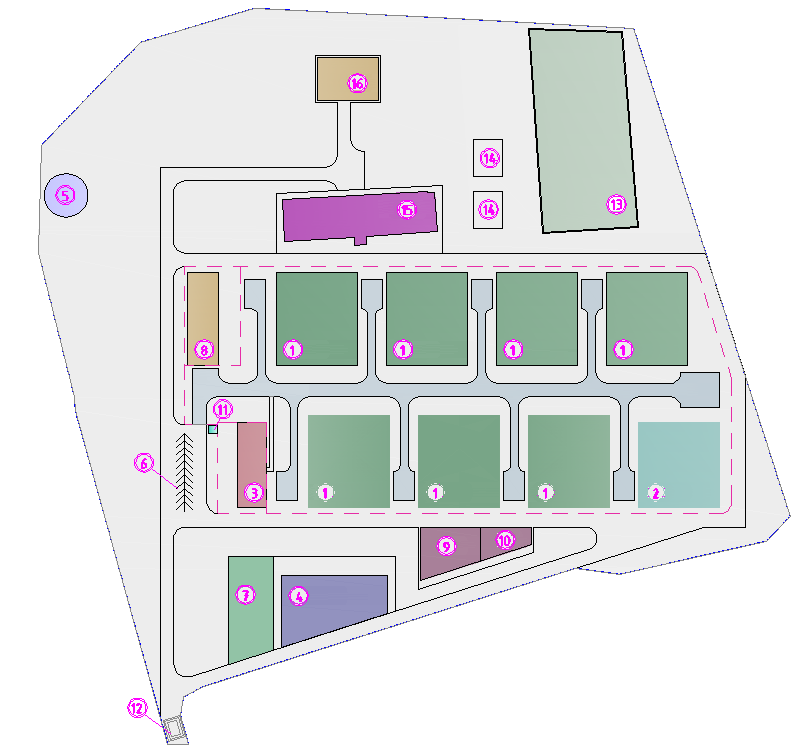 проведение строительно-монтажных работ по реконструкции кролиководческой фермы и мясохладобойни;
Для создания бизнеса в рамках настоящего проекта планируется осуществить ряд инвестиционных мероприятий:
прокладка внутриплощадочных инженерных сетей;
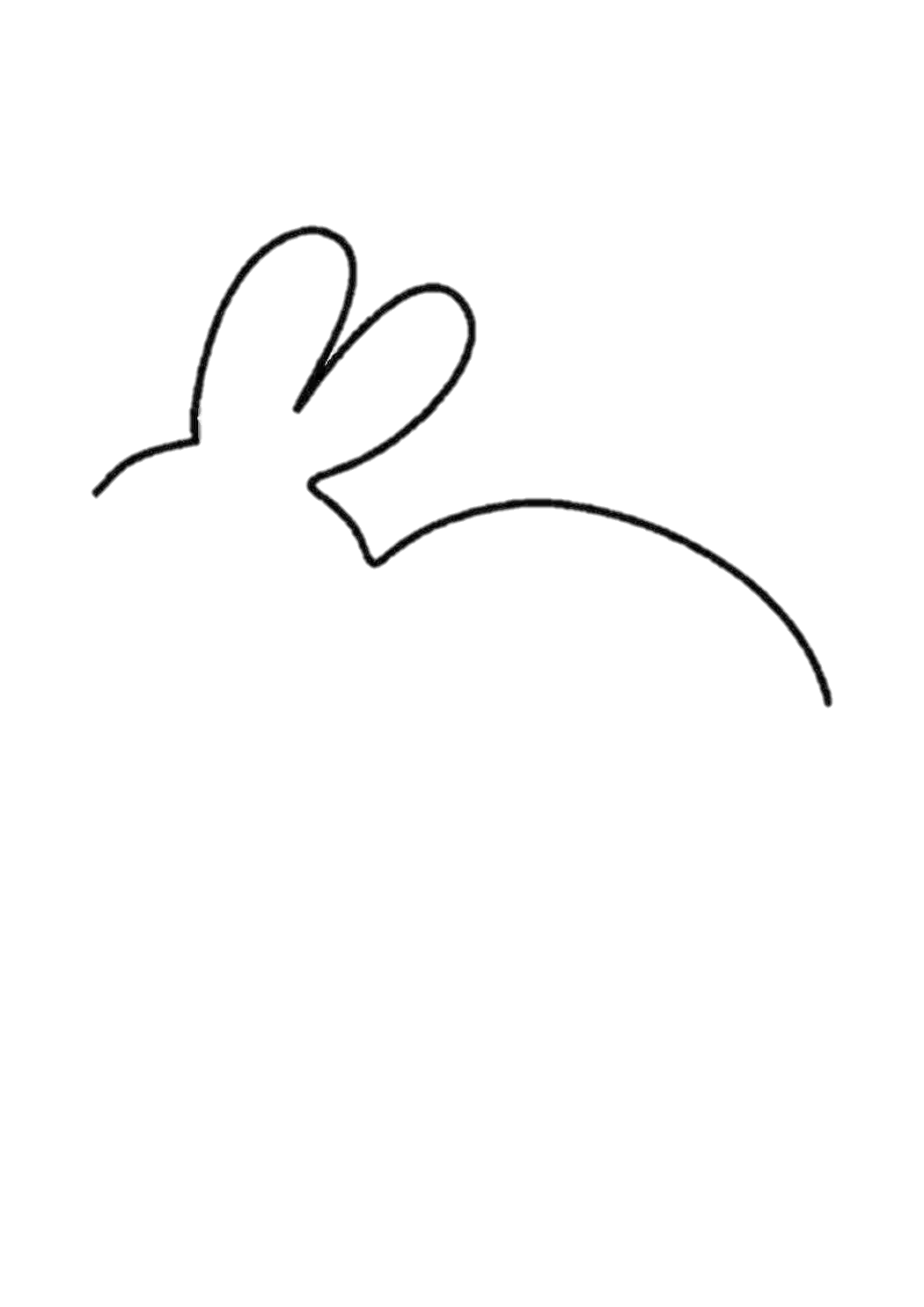 благоустройство производственной территории;

закупка родительского и прародительского стада кроликов;

приобретение оборудования для кролиководческой фермы;

разработка кормосмесей, обогащённых фосфолипидными продуктами и белково-липидными компонентами;

приобретение комплектной линии по убою кроликов до 500 голов в час.
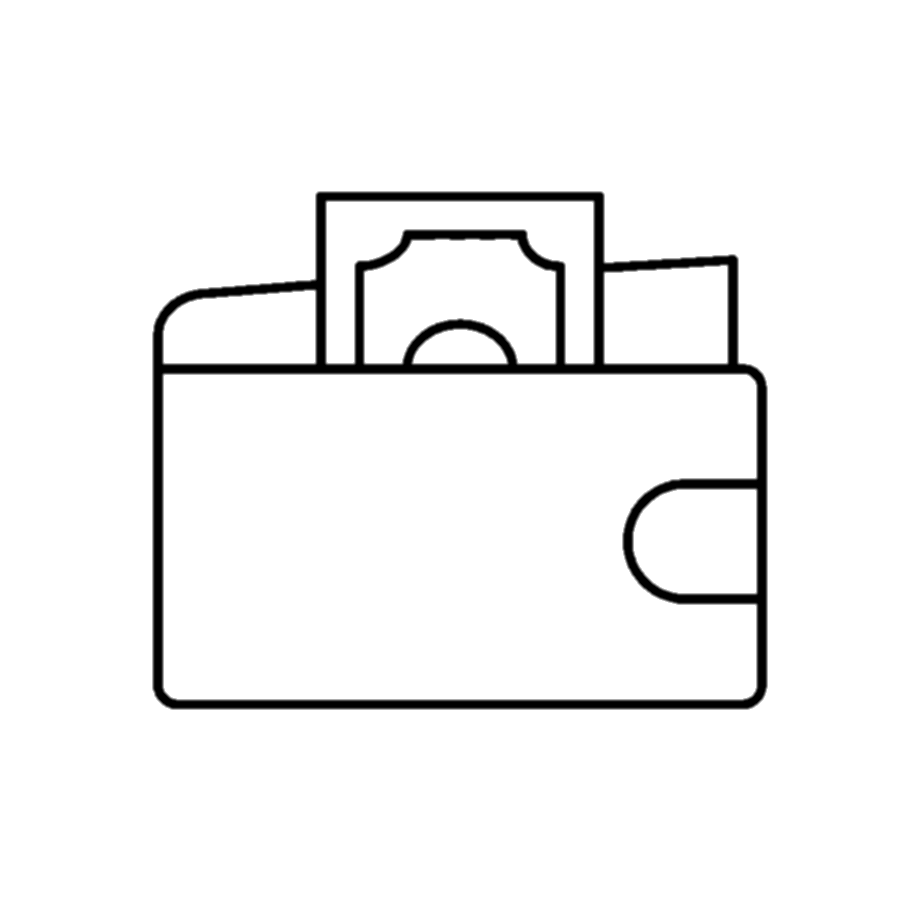 7
ПРОИЗВОДСТВЕННЫЕ ХАРАКТЕРИСТИКИ КОМПЛЕКСА
8
ТУШКИ КРОЛИКОВ
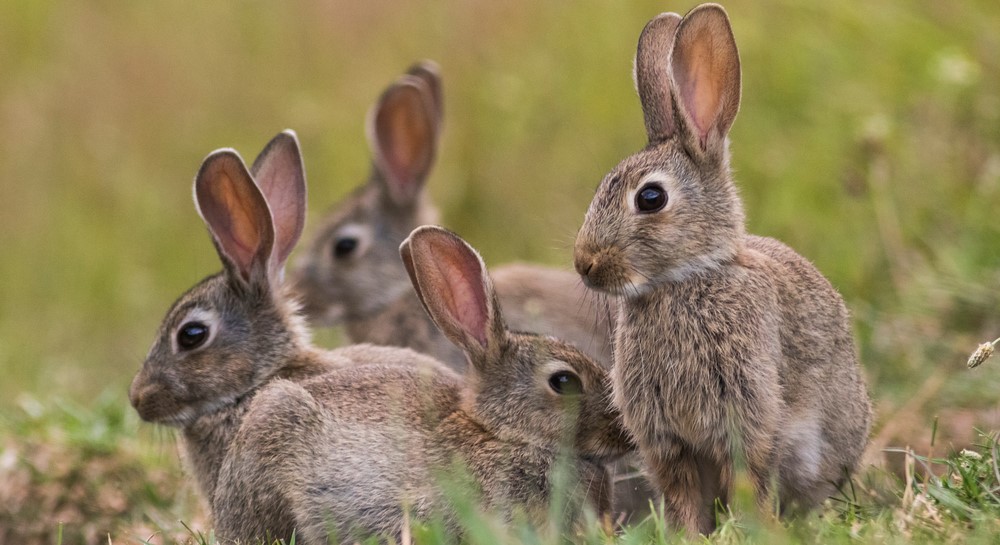 1 КАТЕГОРИЯ 
Мышцы тушки хорошо раздвинуты. Бедра выполнены хорошо, округлены. Остистые отростки спинных позвонков не выступают. Отложения жира на холке и в паховой полости в виде утолщенных полос. Почки покрыты жиром до половины.
2 КАТЕГОРИЯ
Мышцы тушки раздвинуты удовлетворительно. Бедра подтянуты, плосковаты. Остистые отростки спинных позвонков слегка выступают. Отложения или следы жира на холке и в паховой полости незначительные. Допускается отсутствие жировых отложений.
9
ЦЕНООБРАЗОВАНИЕ
В рамках настоящего проекта предполагается установить цены на продукцию переработки кроликов на уровне нижней границы среднерыночного диапазона с целью выхода на рынок и занятия уверенных позиций. На основе проведенного анализа на горизонт расчета планируются следующие цены на продукцию:Тушка кролика – 372 руб./кг с учетом НДС;субпродукты (печень, сердце, легкие) – 298 руб./кг с учетом НДС.
10
ОКУПАЕМОСТЬ ПРОЕКТА
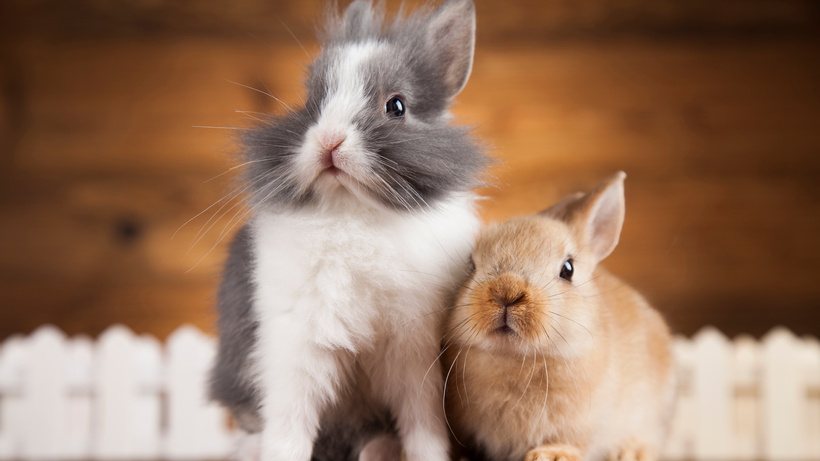 РЕНТАБЕЛЬНОСТЬ ПРОЕКТА
11
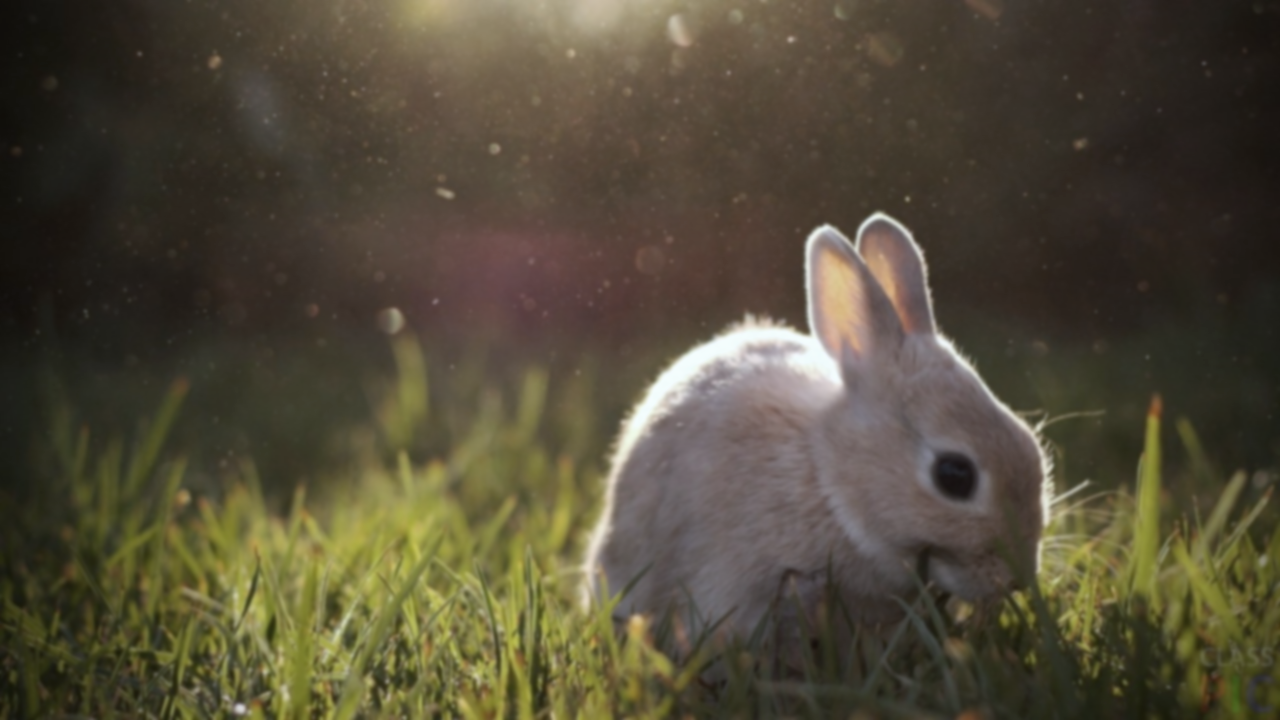 СПАСИБО ЗА ВНИМАНИЕ!
12